VDOE Spring 2017 Mathematics Institute Algebra I/Geometry/Algebra II
1
Welcome and Introductions
2
Agenda
Revisions to Standards and Purpose
Emphasis on Specific Content
Transformations
Graphing Linear Equations
Quadrilaterals and Proofs
Multiple Representations of Functions
Support for Implementation
3
Revisions to Standards and Purpose
4
Essential Question
What are the new 2016 Standards of Learning and how might the VDOE documents support understanding of these standards?
5
Mathematics Process Goals for Students
“The content of the mathematics standards is intended to support the five process goals for students”- 2009 and 2016 Mathematics Standards of Learning
6
NCTM Principles to Actions Ensuring Mathematical Success for All
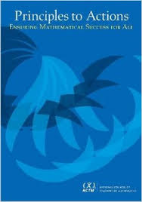 Adapted from Leinwand, S. et al. (2014) Principles to Actions – Ensuring Mathematical Success for All, National Council of Teachers of Mathematics. https://www.nctm.org/uploadedFiles/Standards_and_Positions/PtAExecutiveSummary.pdf
7
Changes to the Curriculum Framework
Indicators of SOL sub-bullet added to each bullet within the Essential Knowledge and Skills
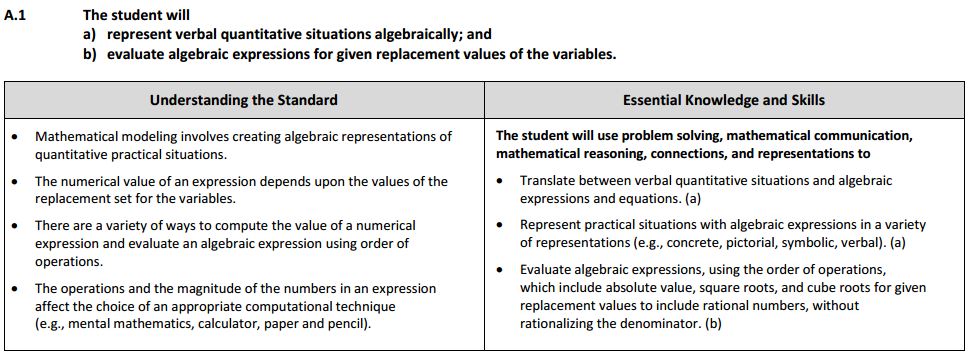 8
[Speaker Notes: .]
Overview of Crosswalk Documents
By grade level/course
Includes:
Additions
Deletions
Parameter changes/
    clarifications (2016 SOL)
Moves within the grade level 
(2009 SOL to 2016 SOL)
9
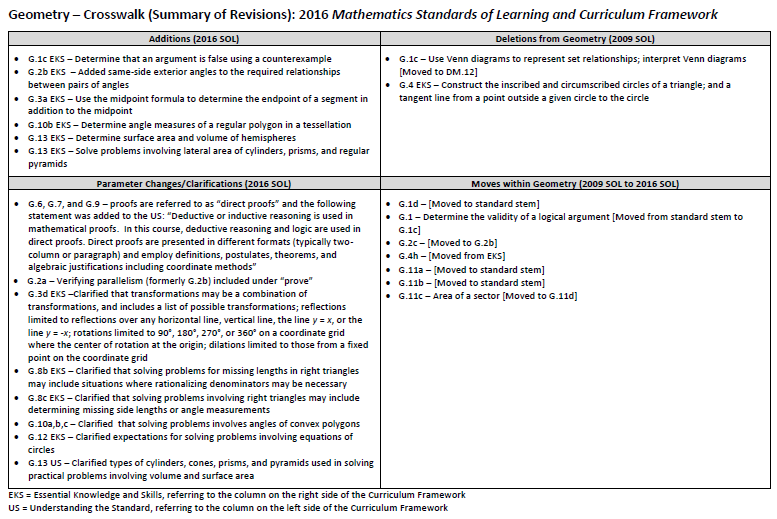 Grade Level Crosswalk 
(Summary of Revisions)
10
2016 Mathematics Standards of Learning
Algebra I
Overview of Revisions from 2009 to 2016
Related documents available on VDOE Mathematics 2016 webpage
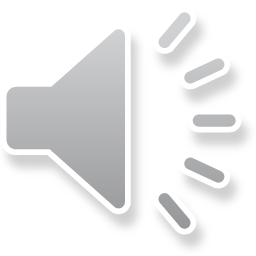 11
[Speaker Notes: Lead: Welcome to the Algebra I overview of revisions to the Mathematics Standards of Learning from 2009 to 2016. It would be helpful to have a copy of the Algebra I – Crosswalk (Summary of Revisions) and a copy of the 2016 Algebra I Curriculum Framework to reference during this presentation. These documents are available electronically on the VDOE Mathematics 2016 webpage under Standards of Learning and Testing.]
Purpose
Overview of the 2016 Mathematics Standards of Learning and the Curriculum Framework
Highlight information included in the Essential Knowledge and Skills and the Understanding the Standard sections of the Curriculum Framework
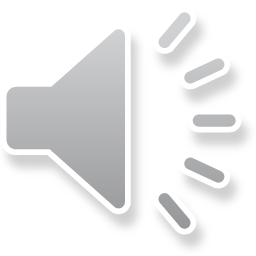 12
Revisions:
A.7 EKS no longer includes detect patterns in data and represent arithmetic and geometric patterns algebraically [Included in AFDA.1 and AII.5]
A.7 EKS includes investigate and analyze characteristics and multiple representations of linear and quadratic functions using a graphing utility 
A.7a EKS includes determine whether a relation represented by a mapping is a function
A.7d EKS includes the use the x-intercepts from the graphical representation of a quadratic function to determine and confirm its factors
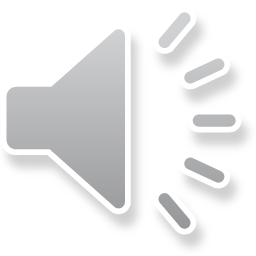 13
HS SOL Revision Activity - Scavenger Hunt
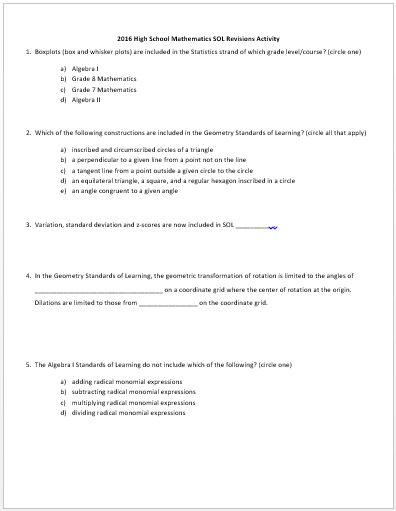 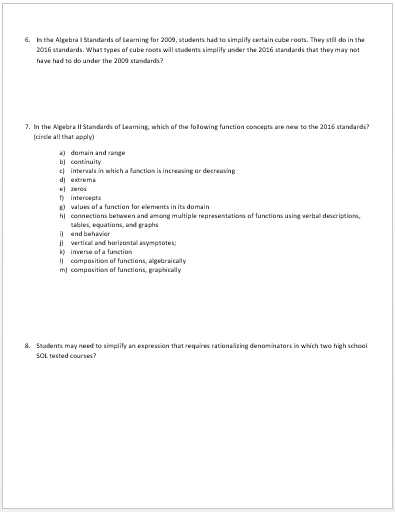 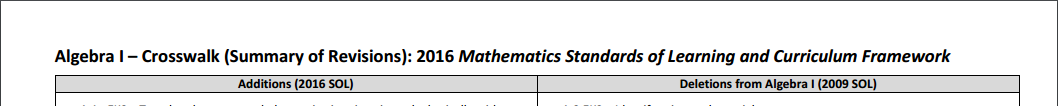 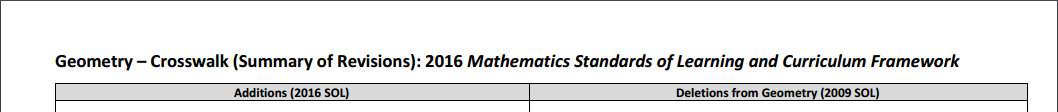 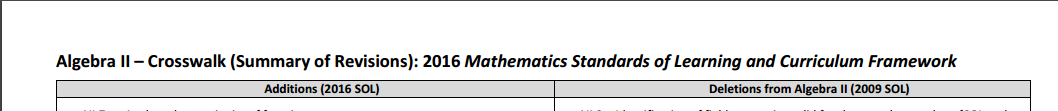 14
HS SOL Revision Activity - Scavenger Hunt KEY
b                                    
 b, d, e                 
 AFDA.7, AII.11
 90°, 180°, 270°, or 360°; a fixed point
 d
 2009: Whole numbers; 2016: integers
 a, c, f, g, k
 Geometry and Algebra II
15
Properties of Real Numbers and Equality/Inequality
Algebra I:
2009. A.4: Justify steps used in simplifying expressions and solving equations using field properties 
2016. A.4 EKS:  Apply the properties of real numbers...to simplify expressions and solve equations

Algebra II:
2009. A.II.3: Identify field properties that are valid for complex numbers.
2016: N/A
16
Linear Equations and Inequalities
6.13: One-step linear equations6.14: One-step linear inequality (addition/subtraction only)
7.12: Two-step linear equations7.13: One- and two-step linear inequalities
8.17: Multi-step linear equations8.18: Multi-step linear inequalities
A.4: Multi-step linear equationsA.5: Multi-step linear inequalities
17
Linear Equations and Inequalities
From Grade 8 Essential Knowledge and Skills:
Variable on one or both sides of the equation 
Coefficients and numeric terms will be rational
May contain expressions that need to be expanded using the distributive property
May require collecting like terms to solve 
Up to four steps
18
Course Introductions
Create homogeneous groups of Algebra I, Geometry, and Algebra II teachers.

Read your course description. Discuss the following and be ready to share your thoughts:
What surprises you in the descriptions?
What in these descriptions is already a component of your course? What will need to change?
Which of these things is the hardest/easiest to implement?
19
Global Changes
Turn and Talk
Now that you have examined the summary documents, what did you find out?
Why do you think the changes were made?
20
Essential Question Recap
What are the new 2016 Standards of Learning and how might the VDOE documents support understanding of these standards?
21
2a. Transformations
22
Essential Questions
What instructional strategies promote students’ understanding of transformations using technology?
23
Transformations  - Vocabulary Sort Activity
With a partner:When a vocabulary word is shown, raise the card for the course where the word is introduced for the first time.
24
Transformations
In which course is the word


introduced for the first time?
REFLECTION (and dilation)
(function context)
DILATION (geometry context)
TRANSLATE (function context)
TRANSFORMATION (function context)
TRANSFORMATIONS 
(geometry context)
TRANSLATE (and reflect and rotate)
(geometry context)
SIMILAR
CONGRUENT
PARENT FUNCTION
MATH 8
MATH 5
MATH 5
ALGEBRA I
ALGEBRA I
MATH 7
ALGEBRA I
MATH 3
ALGEBRA I
25
[Speaker Notes: Lead: (Words and answers animated as follows…)

Congruent: Third…SOL 3.13: The student will identify congruent and noncongruent figures.
Similar: Math 7…SOL 7.5: solve problems involving similar quadrilaterals and triangles.
Transformations (Geo): Math 5…SOL 5.14: recognize and apply transformations.
Translate (rotate, reflect; Geo): Math 5…5.14: Apply transformations to polygons in order to determine congruence.
Dilation: Math 8…SOL 8.7: Apply transformations to include dilations.
NOTE: 5th grade transformations are in space; 8th grade are on the coordinate plane. 8th also includes isometric transformations. Geometry includes each of those transformations with additional parameters.
Transformations (Function context): Algebra I…SOL A.6: Describe transformations (of a linear function) defined by changes in the slope or y-intercept.
Parent Function: Algebra I…SOL A.6: Use the parent function y = x.
Translate (Function context): Algebra I…SOL A.6: Changes in the y-intercept may be described by transformations.
Reflect (and dilate): Algebra I…SOL A.6: Changes in the slope may be described by dilations.
NOTES: AFDA.2—Use knowledge of transformations (horizontal and vertical translation; reflect over x- and y-axis; dilate by stretch and compress) to write an equation.
Algebra II—AII.6: Identify the transformation of a function—absolute value, square root, cube root, rational, polynomial, exponential, and logarithmic]
Transformations Progression
Grade 3: Congruent figures
Grade 5: Isometric Transformations, Geometry context
Grade 7: Similar figures
Grade 8: Dilations
Algebra I: Parent functions, transformations of linear functions
26
Transformations
27
Transformations
Desmos Demonstration -- Function Transformation: Practice with SymbolsTeacher page
28
NCTM Principles to Actions Ensuring Mathematical Success for All
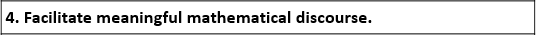 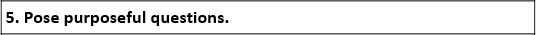 Adapted from Leinwand, S. et al. (2014) Principles to Actions – Ensuring Mathematical Success for All, National Council of Teachers of Mathematics. https://www.nctm.org/uploadedFiles/Standards_and_Positions/PtAExecutiveSummary.pdf
29
Essential Questions Recap
What instructional strategies promote students’ understanding of transformations using technology?
30
2b. Graphing Linear Functions
31
[Speaker Notes: Facilitator:]
Essential Question
How does the 2016 progression (grades 5 – 8) of developing linear functions and graphing linear equations impact instruction in the Algebra I classroom?
32
Sort Activity
With a partner:
Each slip has one of the Essential Knowledge and Skills for the 2016 PFA progression from Grade 5 – Geometry. 
Place each skill with the grade level where you think it belongs.
Share your answers with another group.
Are there any discrepancies?
33
Sort Activity
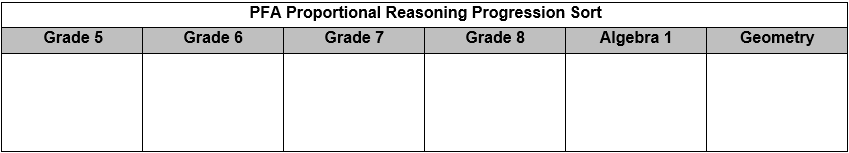 34
Sort Activity
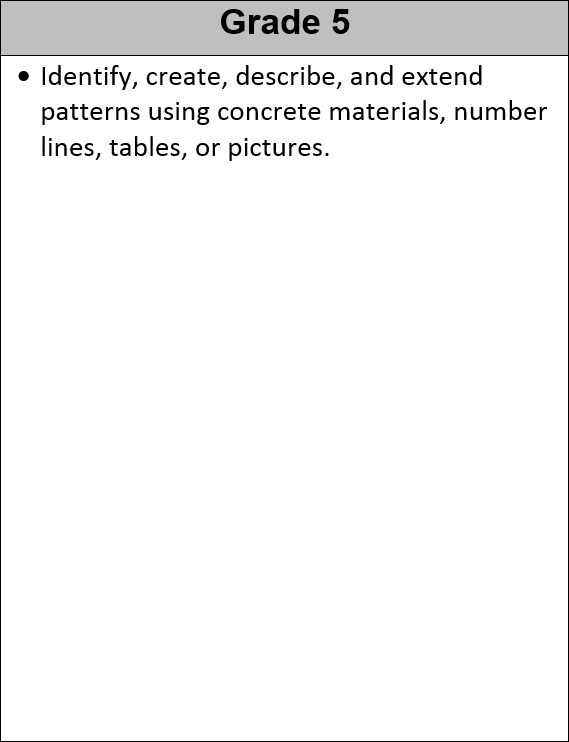 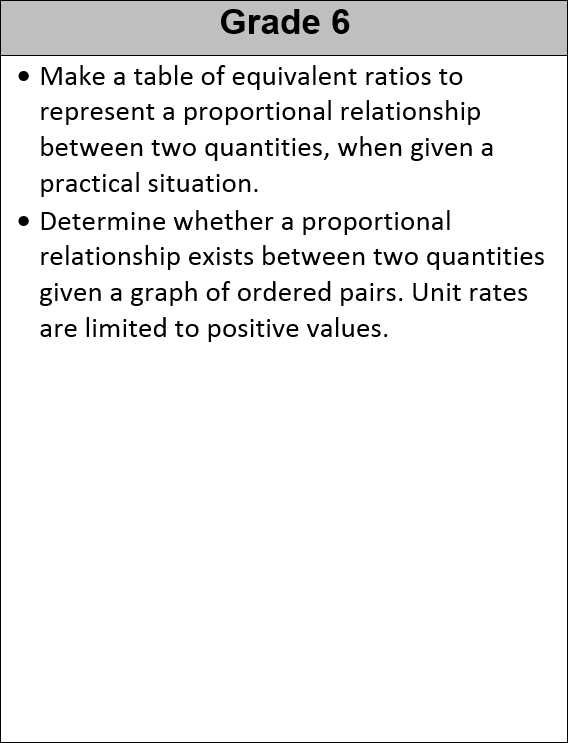 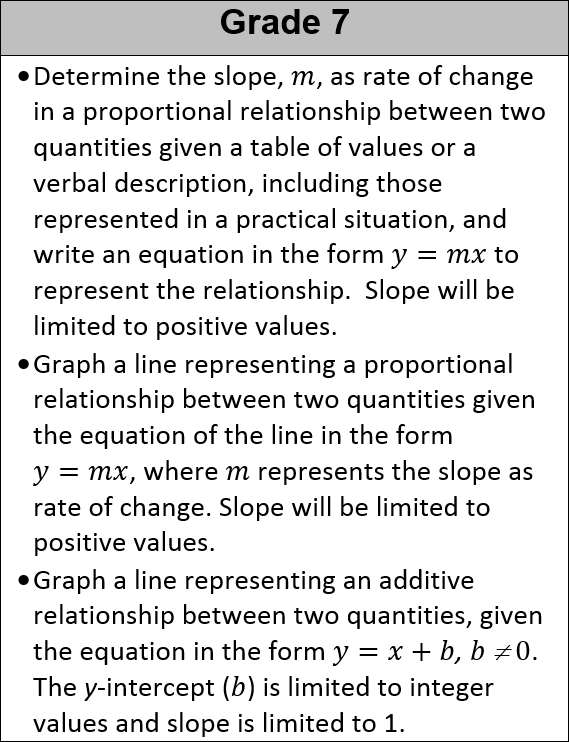 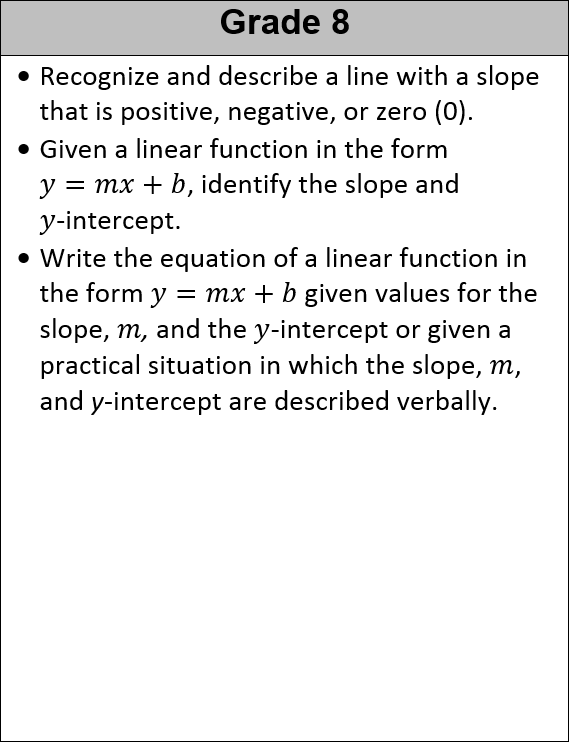 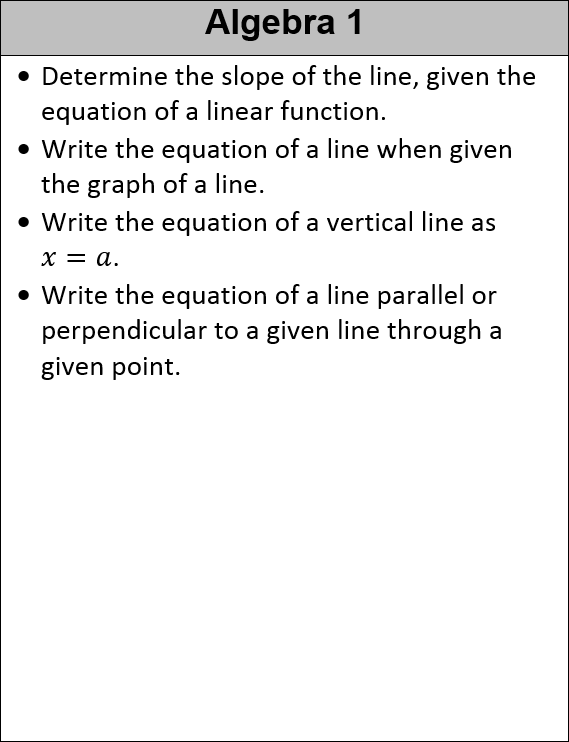 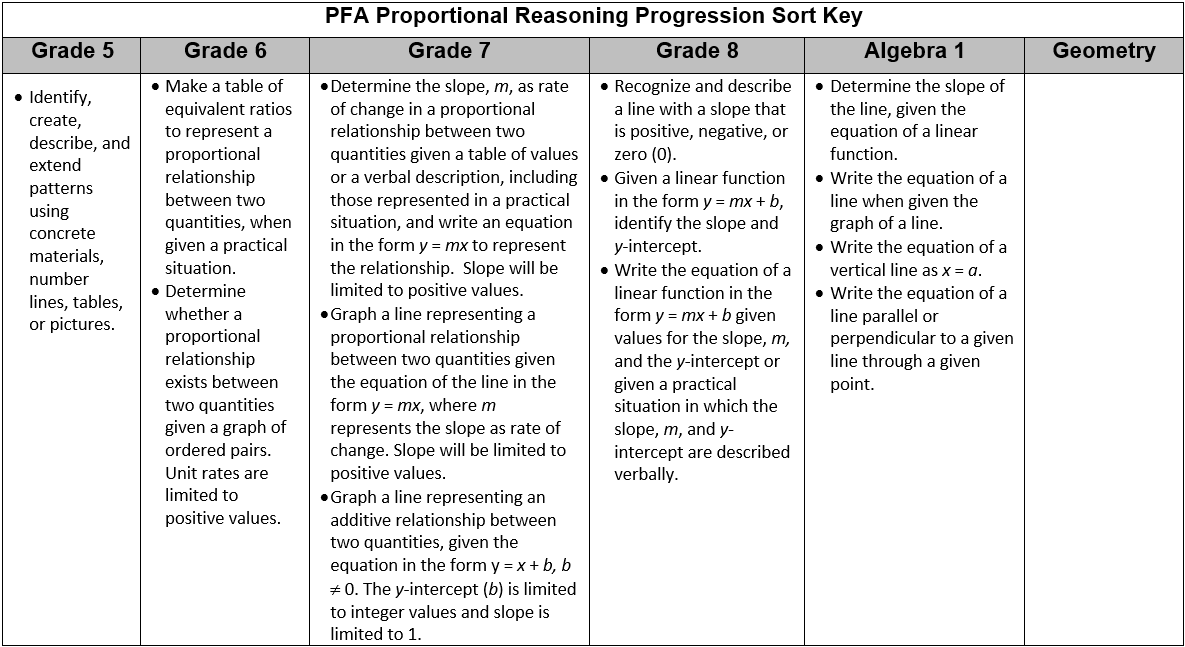 35
Algebra (Proportional Reasoning) Progression
PROPORTIONAL RELATIONSHIPS
NON-PROPORTIONAL /ADDITIVE RELATIONSHIPS
LINEAR FUNCTIONS
36
Algebra (Proportional Reasoning) Progression
RATIO TABLES
UNIT RATES
SLOPE as RATE of CHANGE
SLOPE and y-INTERCEPT
37
Linear Functions
Compare the 2009 and 2016 A.6 standards. What do you notice?
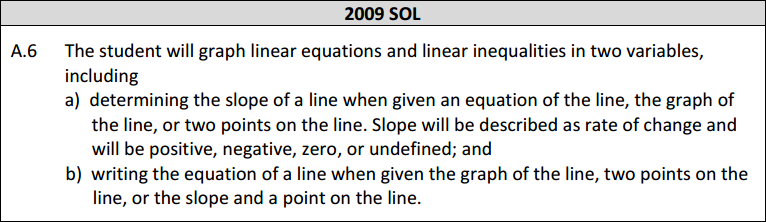 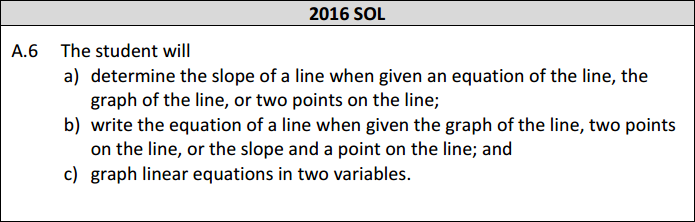 38
Linear Functions
Review the Grade 5 – Algebra I progression document.
Discussion:Algebra I expectations are the same but students are coming with very different experiences. How does our instruction need to be adapted?
39
Unpacking Standards – Overview of Structure
40
NCTM Principles to Actions Ensuring Mathematical Success for All
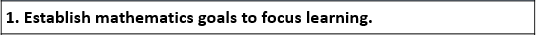 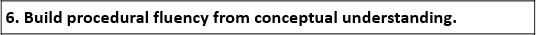 Adapted from Leinwand, S. et al. (2014) Principles to Actions – Ensuring Mathematical Success for All, National Council of Teachers of Mathematics. https://www.nctm.org/uploadedFiles/Standards_and_Positions/PtAExecutiveSummary.pdf
41
Essential Question Recap
How does the 2016 progression (grades 5 – 8) of developing linear functions and graphing linear equations impact instruction in the Algebra I classroom?
42
[Speaker Notes: Facilitator: Briefly revisit as closure.]
2c. Quadrilaterals and Proofs
43
[Speaker Notes: Facilitator:]
Essential Questions
What instructional strategies promote students’ understanding of quadrilaterals?
What is the role of proof in the Geometry curriculum?
44
Brainstorming Activity
What Essential Knowledge and Skills regarding quadrilaterals do you think are taught in:
Grade 4
Grade 7
Geometry
Consider types of quadrilaterals, vocabulary, angles, properties, and proofs.
Write your answers on chart paper.
45
Gallery Walk
Post your charts around the room. Include your table number on your chart.
After seeing the other charts, revise your poster if you would like.
46
[Speaker Notes: Lead:]
Quadrilateral Progression
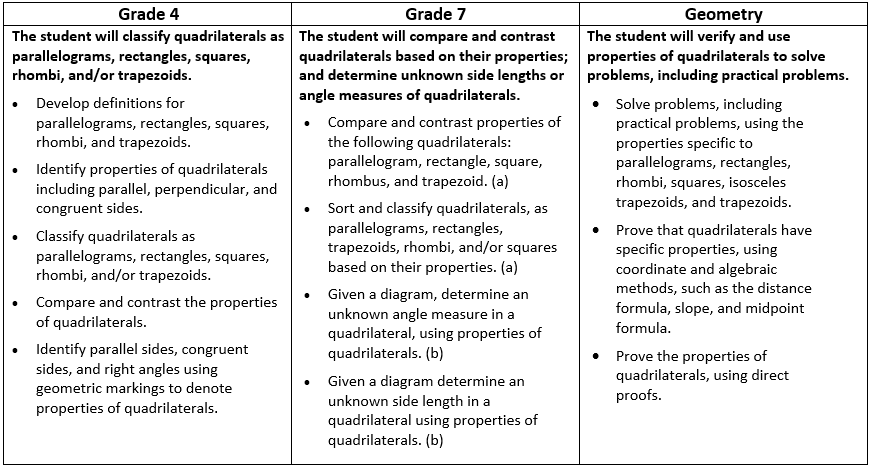 Parallelogram
Rectangle
Square 
Rhombus
Trapezoid
Isosceles Trapezoid
Parallelogram
Rectangle
Square 
Rhombus
Trapezoid
Parallelogram
Rectangle
Square 
Rhombus
Trapezoid
Identify
Use
Prove
Parallel Sides
Perpendicular Sides Congruent Sides
Parallel Sides
Perpendicular Sides Congruent Sides
Diagonals
Parallel Sides
Perpendicular Sides Congruent Sides
Diagonals
Right Angles
Opposite Angles
Consecutive Angles
Opposite Angles
Consecutive Angles
Diagonals and Angles
47
Rectangle Task
Complete the Mean Rectangle Task.
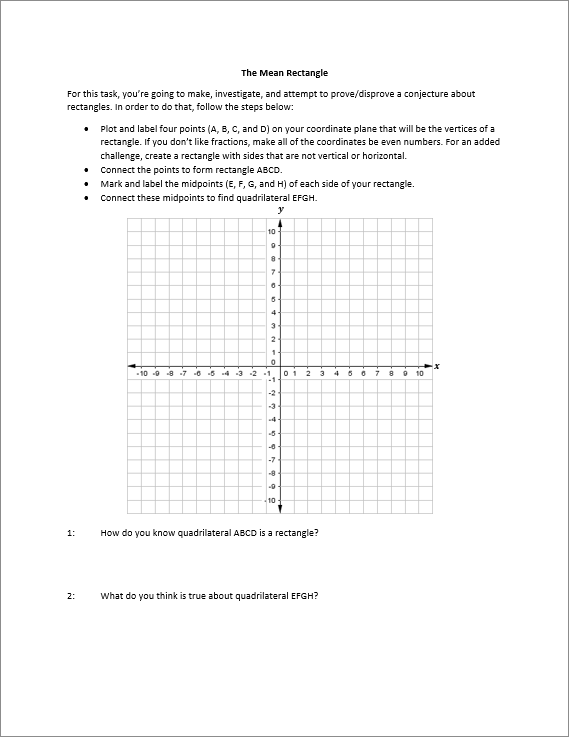 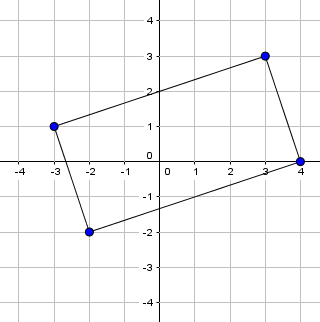 48
Quadrilateral Task
Dynamic Geometric software (e.g. Geogebra) can amplify the power of this task without sacrificing the mathematics.
49
Proofs
How is the concept of proof used in this task?
From the VDOE Curriculum Framework:Deductive reasoning and logic are used in direct proofs. Direct proofs are presented in different formats (typically two-column or paragraph) and employ definitions, postulates, theorems, and algebraic justifications including coordinate methods.
50
NCTM Principles to Actions Ensuring Mathematical Success for All
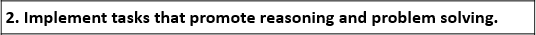 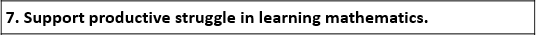 Adapted from Leinwand, S. et al. (2014) Principles to Actions – Ensuring Mathematical Success for All, National Council of Teachers of Mathematics. https://www.nctm.org/uploadedFiles/Standards_and_Positions/PtAExecutiveSummary.pdf
51
Support Productive Struggle
On page 52 of NCTM’s book Principles to Actions- Ensuring Mathematical Success for All, look at the list of student and teacher actions. 
With your table group discuss the teacher and student actions that support productive struggle in learning mathematics.
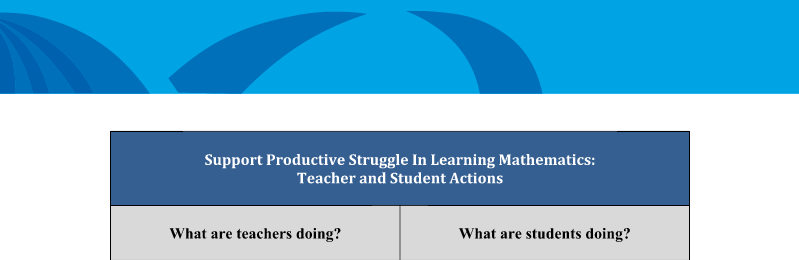 52
Essential Questions Recap
What instructional strategies promote students’ understanding of quadrilaterals?
What is the role of proof in the Geometry curriculum?
53
[Speaker Notes: Lead: Revisit]
II.d) Multiple Representations of Functions
54
[Speaker Notes: Lead]
Essential Question
What instructional strategies promote students’ flexibility with multiple representations of functions?
55
Representations of Functions- Sorting
Sort the problems by the grade level in which you think they would be assessed.

Create sticky note headers; you will need nine sticky notes:
Elementary, Grade 6, Grade 7, Grade 8, Algebra I, Geometry, Algebra II, Trigonometry, Mathematical Analysis
56
Multiple Representations of Functions
A.7 EKS: Investigate and analyze characteristics and multiple representations of functions with a graphing utility.

AII.7 EKS: Investigate and analyze characteristics and multiple representations of functions with a graphing utility.
57
Multiple Representations of Functions
Complete the task with a partner.
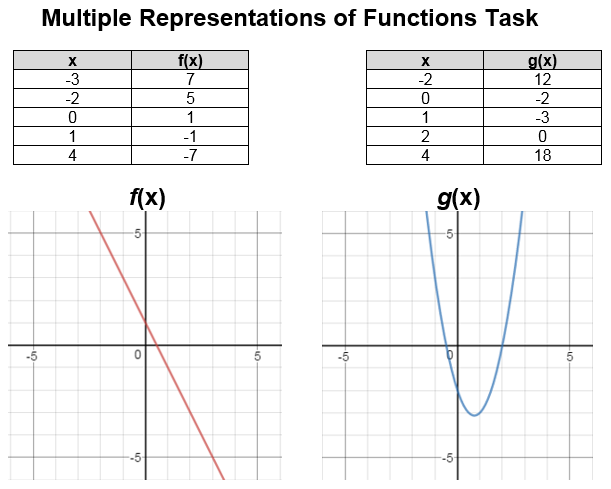 58
Multiple Representations of Functions
How does the use of multiple representations in this task inform you of student understanding?
How does it demonstrate the need for multiple representations?
How can you modify these problems to change the cognitive demand?
59
NCTM Principles to Actions Ensuring Mathematical Success for All
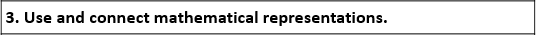 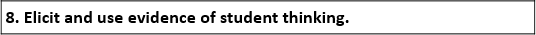 Adapted from Leinwand, S. et al. (2014) Principles to Actions – Ensuring Mathematical Success for All, National Council of Teachers of Mathematics. https://www.nctm.org/uploadedFiles/Standards_and_Positions/PtAExecutiveSummary.pdf
60
[Speaker Notes: Facilitator: Recall the eight teacher practices from earlier. This task hits on several, but we think it particularly draws on numbers 3 and 8:
3 – using and connecting representations obviously
8 – the representations students use tells us about their understanding of the concept and their preferred approach.
We are going to look closer at number 3.

Notice that we have discussed all 8 teaching practices.]
Use and Connect Multiple Representations
Look at the list of teacher actions. 
With your table come up with possible student actions for your assigned teacher actions.
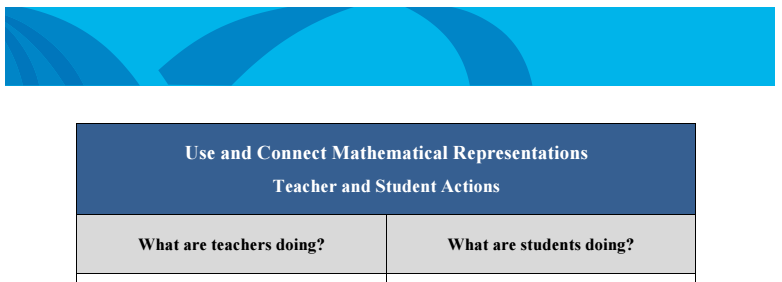 61
Essential Question Recap
What instructional strategies promote students’ flexibility with multiple representations of functions?
62
3. Support for Implementation
63
Essential Questions
What resources are available to help implement the 2016 Standards?
Where do we go from here?
64
Implementation Support Resources
2016 Mathematics Standards of Learning
2016 Mathematics Standards Curriculum Frameworks
2009 to 2016 Crosswalk (summary of revisions) documents 
2016 Mathematics SOL Video Playlist (Overview, Vertical Progression & Support, Implementation and Resources)
Progressions for Selected Content Strands
Narrated 2016 SOL Summary PowerPoints
SOL Mathematics Institutes Professional Development Resources
65
Implementation Timeline
66
[Speaker Notes: Lead]
Reflection
What are your next steps?
Collect suggestions and contact information from 3 colleagues.
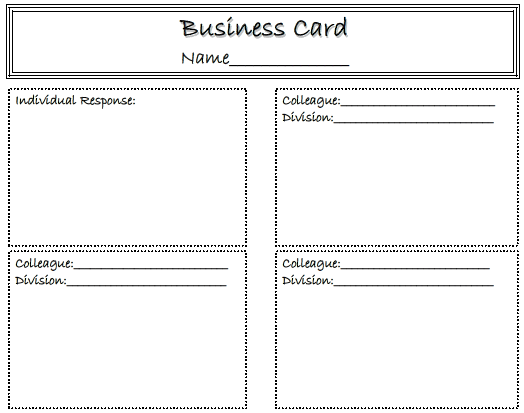 67
Please contact us!
The VDOE Mathematics Team at
Mathematics@doe.virginia.gov
68